Informe Resultados Experiencia Ciudadano
Dirección de Servicios Integrados de Atención al Ciudadano
IV Trimestre 2022 (Octubre-Noviembre-Diciembre)
Metodología Medición Indicadores de Calidad Percibida
Canales de Atención 2022
SI
Índice Neto de Satisfacción – INS – Canales
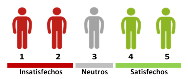 NO
5 – Excelente
4 – Muy bueno
3 – Bueno
2 – Regular
1 - Malo
¿Cómo es el cálculo del INS?
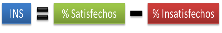 Representa el grado de satisfacción con la atención recibida a través de los canales de atención.
Claridad de la información suministrada
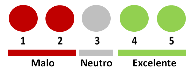 ¿Cómo es el cálculo de Claridad?
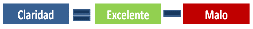 Representa el grado de entendimiento que tiene el ciudadano con respecto a la información brindada en los canales de atención
Resolución por parte del Asesor
¿Cómo es el cálculo de Resolución?
Es la capacidad del asesor en resolver la inquietud o requerimiento del ciudadano
Fuentes: Lineamientos para el diseño e implementación de mediciones  de percepción  y expectativas ciudadanas – DNP – 2015
Metodología para el mejoramiento de sistemas de servicio al ciudadano en entidades públicas – DNP . PNSC – 2016
https://www.wowcx.com/como-medir-la-experiencia-de-cliente/
Medición de Experiencia Ciudadana IV Trimestre 2022
  (Octubre-Noviembre-Diciembre)
91%
MEDICIÓN DE EXPERIENCIA.

DIRECCIÓN DE SERVICIOS INTEGRADOS DE ATENCIÓN
SATISFACCIÓN CANALES
94%
CLARIDAD
91%
SATISFACCIÓN OFICINA VIRTUAL
94%
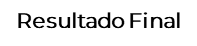 RESOLUCIÓN
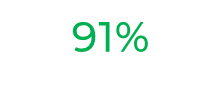 58%
SATISFACCIÓN DERECHOS DE PETICIÓN
Fuente: Gestor de contacto- Informe calidad percibida –UGPP/DSIAC – IV Trimestre 2022
EVALUACIÓN DE LA EXPERIENCIA DE LOS CIUDADANOS EN LOS CANALES DE ATENCIÓN FICHA TÉCNICA ENCUESTAS.
Fuente: Gestor de contacto e Informe calidad percibida –UGPP/DSIAC – IV Trimestre 2022
UNIVERSOS Y CANTIDAD DE ENCUESTAS REALIZADAS
 (Octubre-Noviembre-Diciembre)
Fuente: Gestor de contacto – UGPP/DSIAC – IV Trimestre 2022
Medición de Experiencia Ciudadana IV Trimestre 2022
 (Octubre-Noviembre-Diciembre)
MEDICIÓN DE EXPERIENCIA CANALES DE ATENCIÓN
TEMAS:  PENSIONALES
78%
CLARIDAD
65%
NO ESFUERZO
TRANSPARENCIA
100%
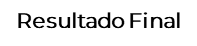 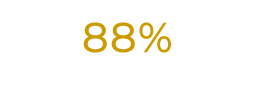 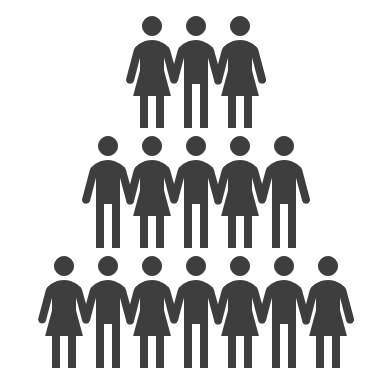 Fuente: Informe calidad percibida –UGPP/DSIAC – IV Trimestre 2022
Medición de Experiencia al ciudadano IV Trimestre 2022
  (Octubre-Noviembre-Diciembre)
MEDICIÓN DE EXPERIENCIA CANALES DE ATENCIÓN
TEMAS: PARAFISCALES
85%
CLARIDAD
72%
NO ESFUERZO
TRANSPARENCIA
100%
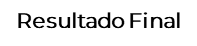 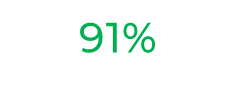 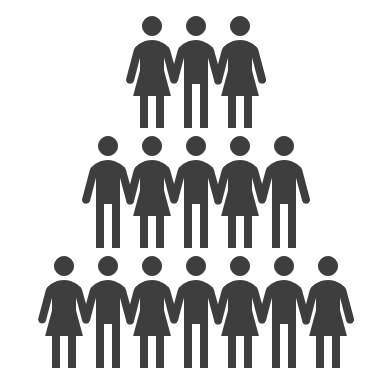 Fuente: Informe calidad percibida –UGPP/DSIAC – IV Trimestre 2022
Promedio indicadores Pensiones y Parafiscales de Medición de experiencia en trámites año 2022
Fuente: Informe calidad percibida –UGPP/DSIAC – IV Trimestre 2022
Histórico indicadores de Calidad Percibida 2021- 2022
PENSIONES
PARAFISCALES
Fuente: Informe calidad percibida –UGPP/DSIAC – IV Trimestre 2022
MEDICIÓN DE EXPERIENCIA EN LOS CANALES DE ATENCIÓN - 2022
VOZ DEL CIUDADANO
Los ciudadanos manifestaron su experiencia positiva en los canales de atención así:

Toda la información es muy clara y los procesos también son muy claros.
Los funcionarios de la unidad están haciendo un buen trabajo.
Hasta ahora no tengo ninguna queja
Yo no le veo ningún inconveniente a la unidad. 
No hay aspectos para mejorar todo ha estado muy bien.
Me han explicado muy bien sobre el tema.
Es una buena experiencia.
Me pareció todo bien y todo fantástico.
No he tenido ningún inconveniente hasta ahora.
La unidad es una entidad bien estructurada y considero que el trámite está bien.
Todo es muy claro.
Me parece que el trámite estuvo bien y estuvo fácil.
Todo está bien, dentro del marco jurídico.
Todo a satisfacción
El trámite ante la unidad está bien.
Ninguno. Todo el procedimiento fue adecuado 
No tengo aspectos adicionales
Ninguno, fácil, ágil y rápido
Gracias por el apoyo al empleo formal
Me parece que el programa está bien estructurado
Fuente: Informe calidad percibida –UGPP/DSIAC – IV Trimestre 2022
MEDICIÓN DE EXPERIENCIA EN LOS CANALES DE ATENCIÓN - 2022
VOZ DEL CIUDADANO
Los siguientes son los aspectos que los Ciudadanos consideran se deben tener en cuenta por La Unidad para brindarle una mejor experiencia:
El trámite debería ser mucho más rápido.
Deberían estar en constante comunicación con el ciudadano.
Deberían estar dando informes de en qué va el trámite.
Recibir la contraseña que entrega la registraduría si el ciudadano no tiene la cedula de ciudadanía
El trámite debería ser más sencillo.
Revisar mejor la información enviada por el ciudadano.
La unidad sea más comprensible en los estándares de la calidad del documento. 
Ser más específicos frente a lo que están solicitando.
Dar respuesta a los tramites más rápido.
Dar mejor y más oportuna la información de la documentación. 
Aceptar certificados de escolaridades por correo electrónico y explicar más los requisitos de los documentos.
Tener como válidas las firmas digitales.
Ser más claro porque no entendí mucho
Tener claro por qué lo están requiriendo, en el requerimiento especificar el por qué y cuando se cometió la inconsistencia
Ser más puntuales, ser más específicos, porque dice proceso número tal, pero no se dice sobre que es el requerimiento.
Que todo esto fuera en línea para uno saber si está bien y saber que está mal en el momento.
Mejorar el tiempo de respuesta, tanto a consultas sobre normas, como en la aceptación de nuestra demostración de cumplimiento o no ha lugar del requerimiento
Que le expliquen bien a uno de que se trata
Brindar la información más rápido en el tiempo que se evidencio el error. 
Video tutorial en el que le expliqué en que consiste el requerimiento y que se debe realizar, 
Un asesor para tener el acompañamiento en lo que se realiza para dar respuesta.
Realizar la verificación interna, antes de requerir.
Fuente: Informe calidad percibida –UGPP/DSIAC – IV Trimestre 2022
ACCIONES DE MEJORAMIENTO QUE ESTAMOS REALIZANDO EN LA ENTIDAD.
Acciones de mejoramiento que estamos realizando en la entidad:

Mejoramiento de los comunicados utilizando un lenguaje claro de acuerdo con lo que los ciudadanos nos informan a través de documentos presentados para revisión en los puntos de atención.
Capacitación a los asesores que realizan la atención a los ciudadanos para mejorar sus habilidades en comunicación y atención.
Realizar llamada a aquellos ciudadanos que nos califican negativamente en la pregunta de satisfacción y resolutividad para prestarles una atención adicional buscando resolver la situación.
Brindar atención especial para los casos en que se requiera atender una situación de mínimo vital que afecte a los ciudadanos que califican la encuesta.
Fuente: Informe calidad percibida –UGPP/DSIAC – IV Trimestre 2022